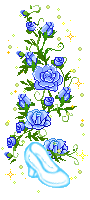 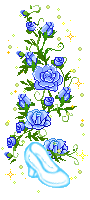 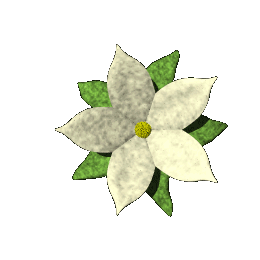 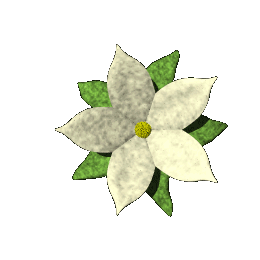 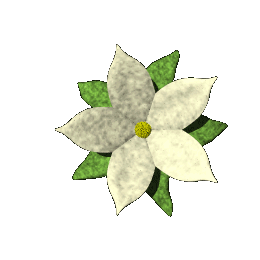 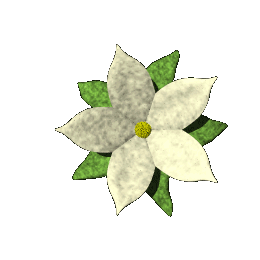 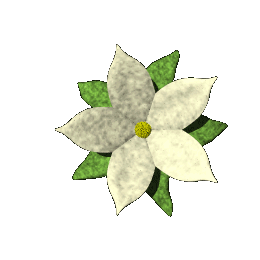 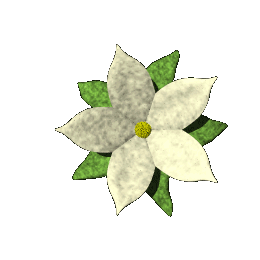 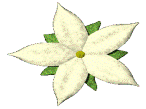 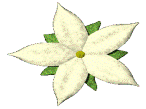 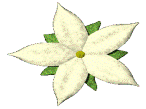 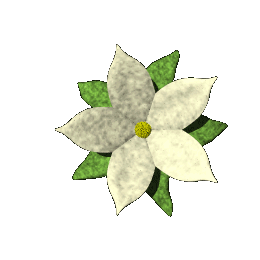 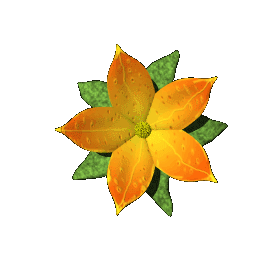 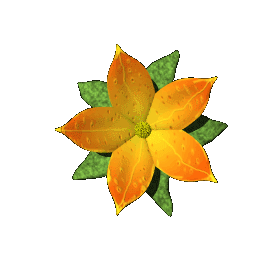 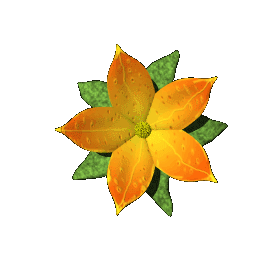 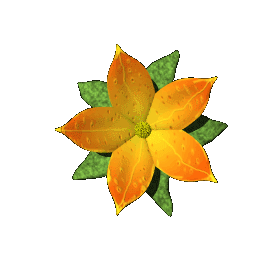 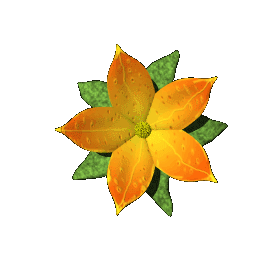 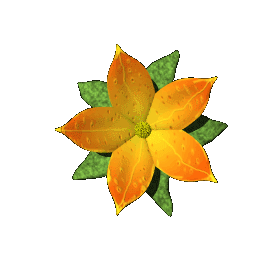 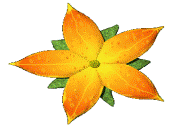 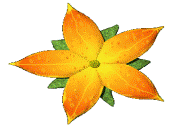 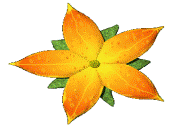 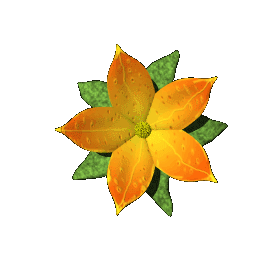 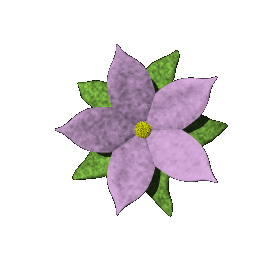 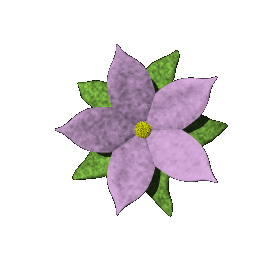 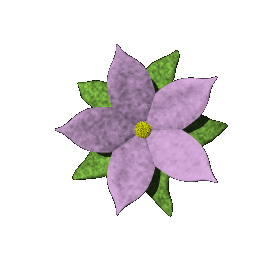 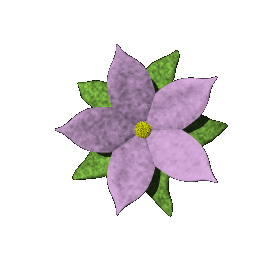 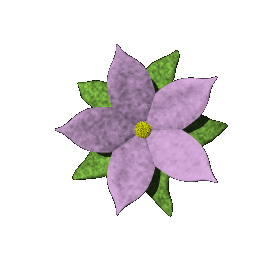 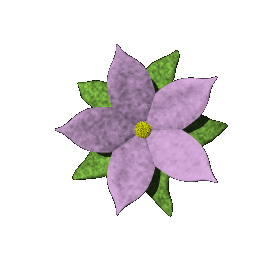 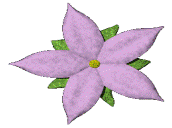 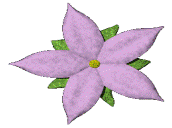 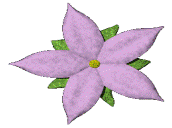 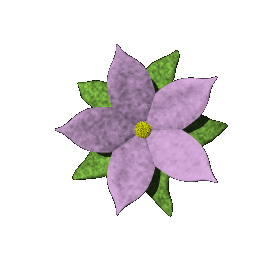 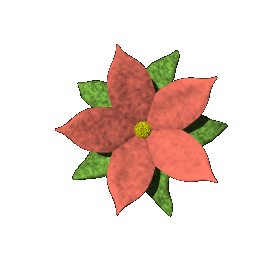 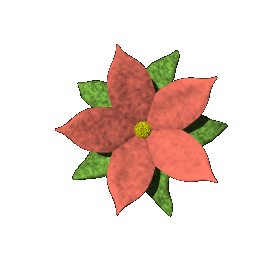 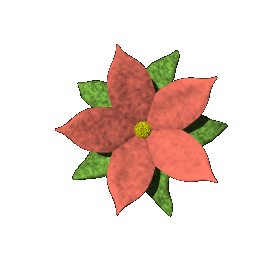 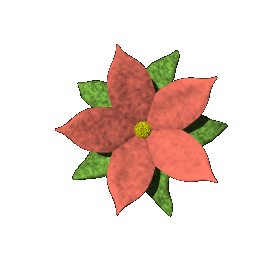 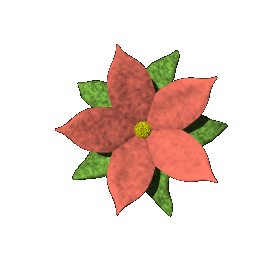 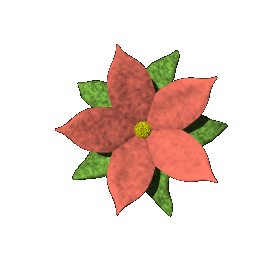 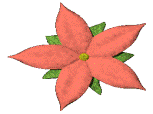 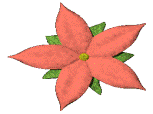 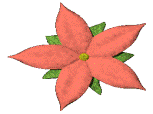 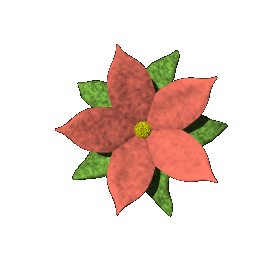 PHÒNG GIÁO DỤC VÀ ĐÀO TẠO HUYỆN ….
TRƯỜNG TIỂU HỌC  ….
KÍNH CHÀO CÁC THẦY CÔ VÀ CÁC EM HỌC SINH
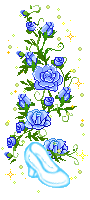 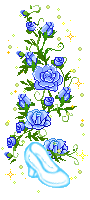 Môn Toán: 
Bài: Phép chia (trang 15-16).
Người thực hiện: ….
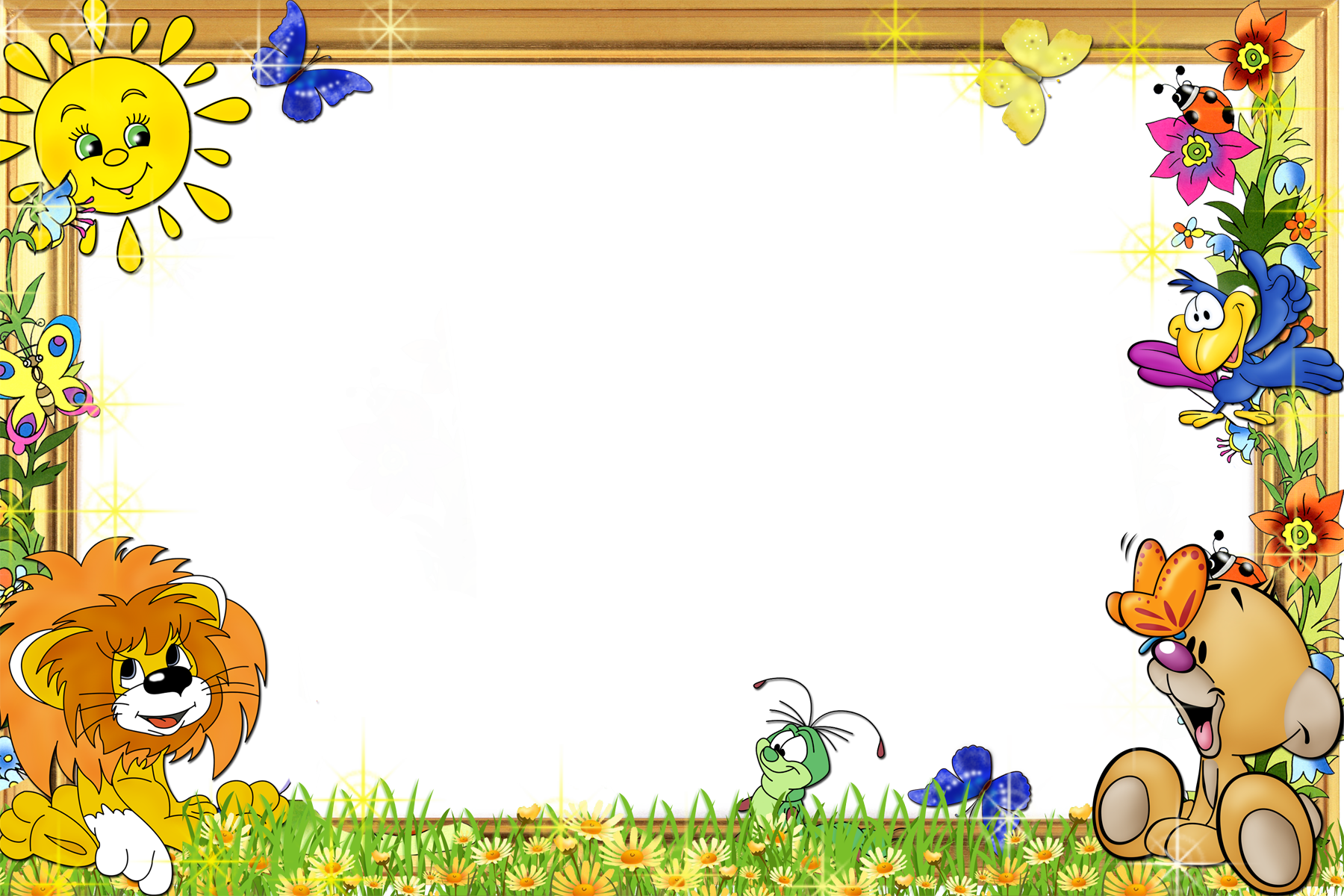 KHỞI  ĐỘNG
Thứ … ngày … tháng … năm …..
Toán
Ô số bí mật
Ô1
20
35
5 x 4 =
5 x 7 =
Ô2
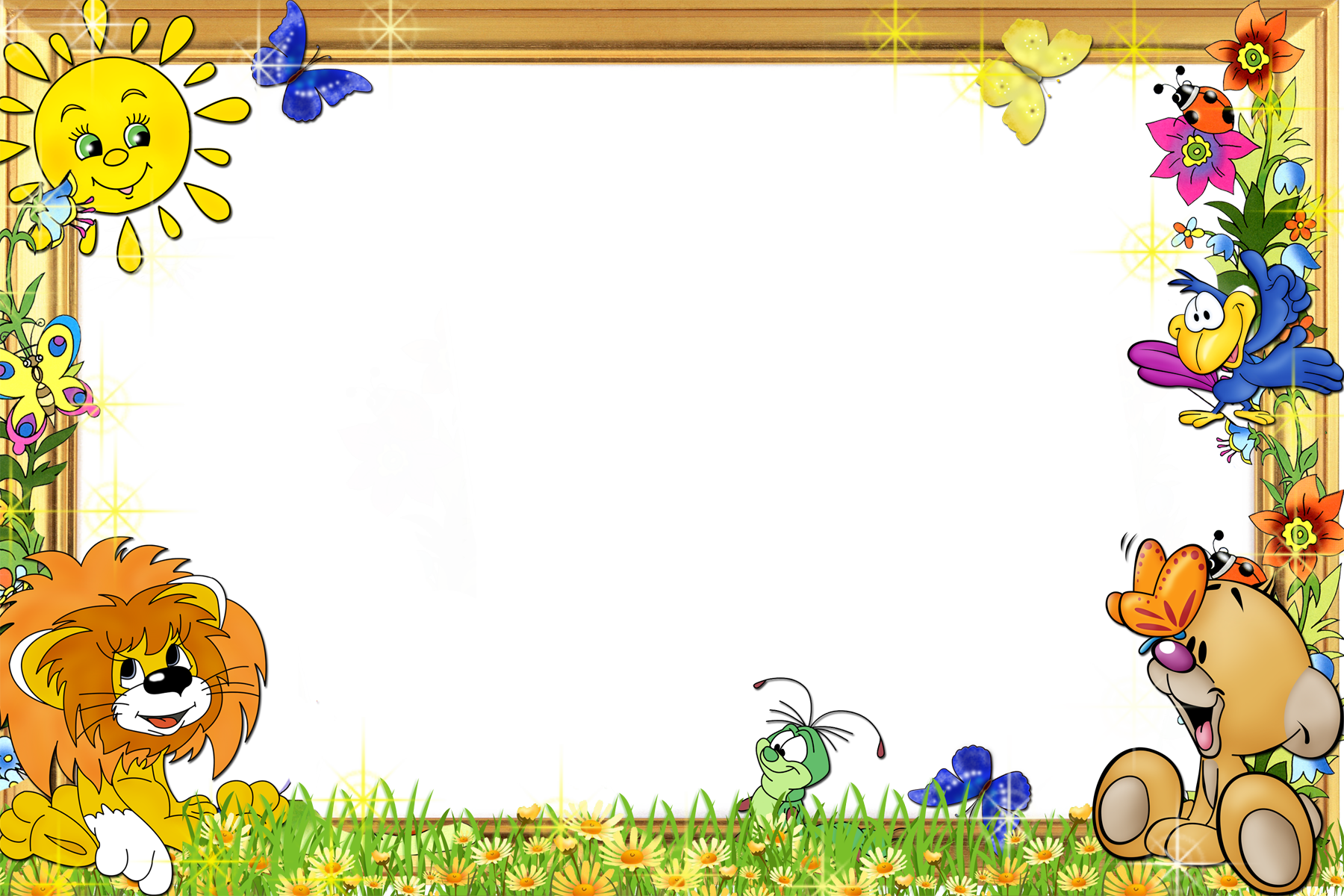 KHÁM PHÁ
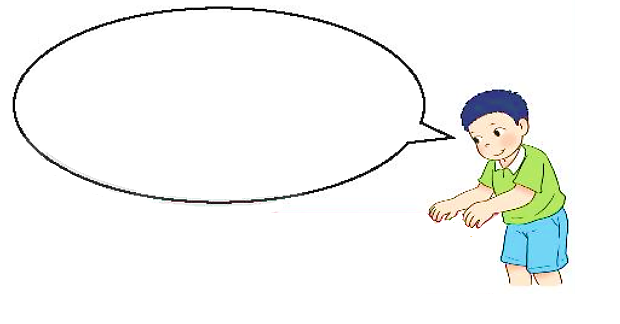 Chia đều 6 quả cam thành 3 phần, ta có phép chia tìm được mỗi phần có 2 quả cam.
a) Có 6 quả cam chia đều vào 3 đĩa. Hỏi mỗi đĩa có mấy quả cam?
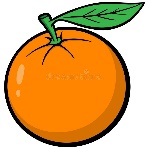 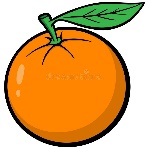 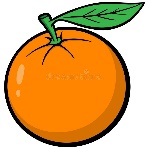 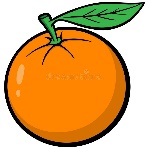 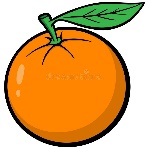 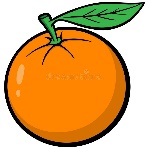 Cho vào mỗi đĩa 1 quả cam, còn lại 3 quả cam.
Cho thêm vào mỗi đĩa 1 quả cam thì vừa hết cam.
6 quả cam chia đều vào 3 đĩa, mỗi đĩa có 2 quả.
Ta có phép chia:
6  :  3   =  2
Đọc là: Sáu chia ba bằng hai.
Dấu : là dấu chia.
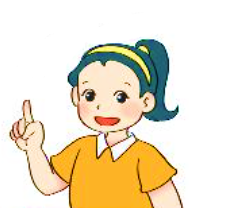 Chia 6 quả cam thành các phần, mỗi phần 2 quả, ta có phép chia tìm được 3 phần như vậy.
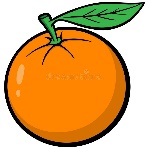 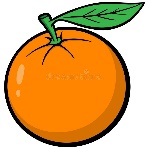 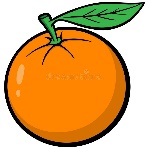 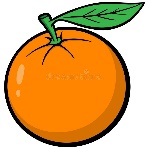 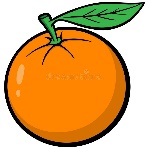 b) Có 6 quả cam chia vào các đĩa, mỗi đĩa 2 quả. Hỏi được mấy đĩa cam như vậy?
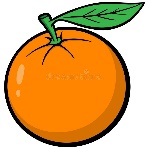 Lần hai cho tiếp 2 quả cam vào 1 đĩa.
Lần một cho 2 quả cam vào 1 đĩa.
Lần ba cho tiếp 2 quả cam vào 1 đĩa thì vừa hết cam.
6 quả cam chia vào các đĩa, mỗi đĩa 2 quả, được 3 đĩa cam như vậy.
Ta có phép chia:
6  :  2   =  3
Đọc là: Sáu chia hai bằng ba.
Ta có phép chia:
Đọc là: Sáu chia hai bằng ba.
6  :  2   =  3
c) Nhận xét:
6 : 3 = 2
6 : 2 = 3
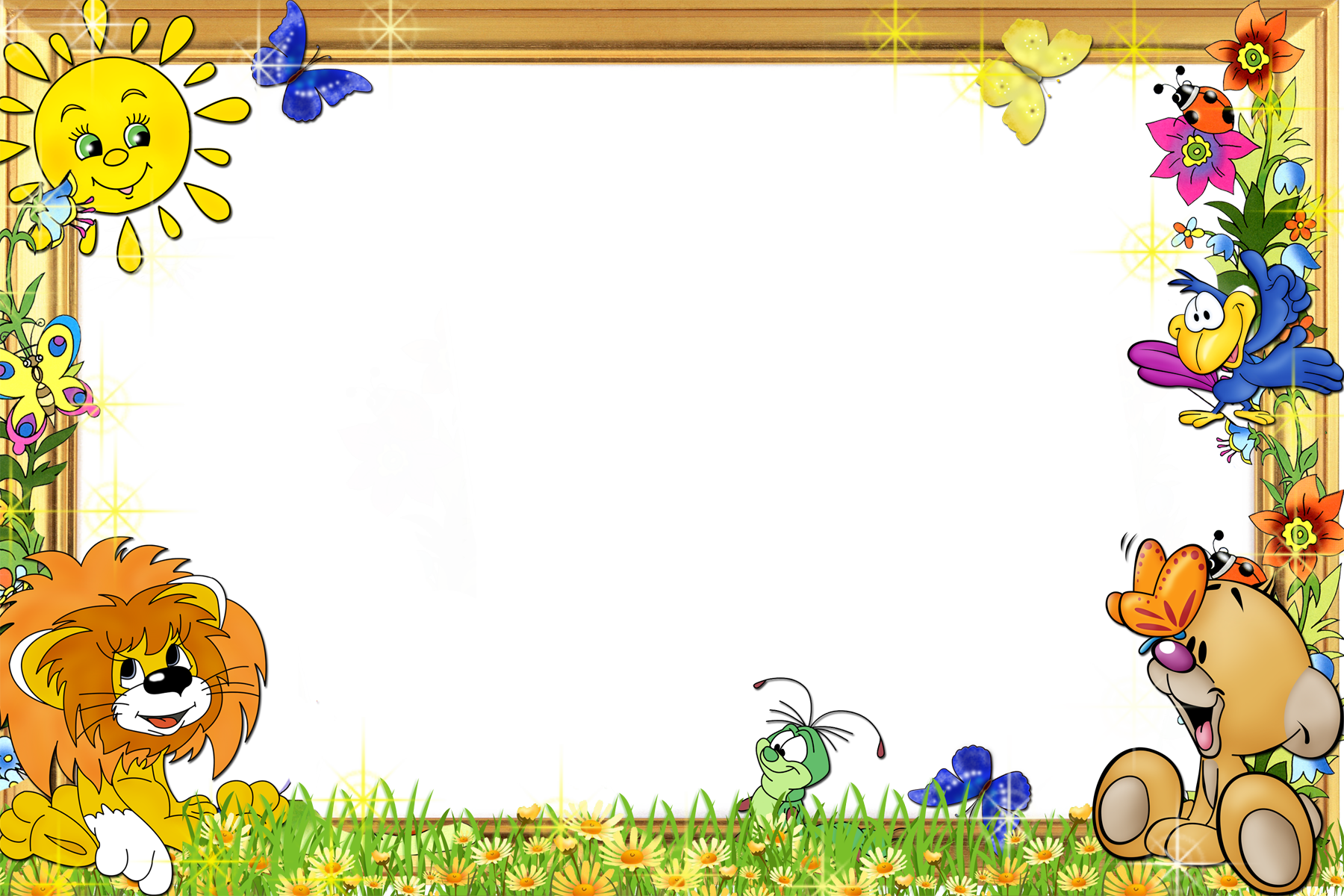 HOẠT ĐỘNG
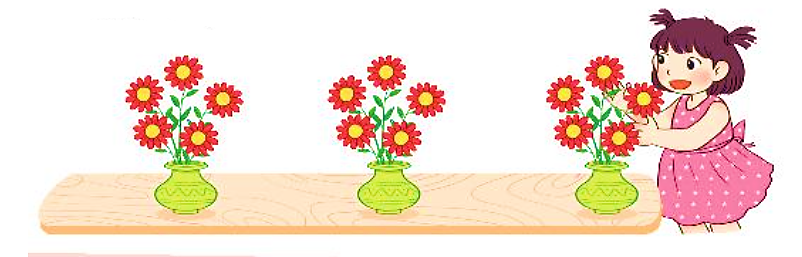 Chọn phép tính thích hợp.
1
Mỗi lọ có 5 bông hoa. Hỏi 3 lọ như vậy có tất cả bao nhiêu bông hoa?
15 : 5 = 3
Cắm 15 bông hoa vào các lọ, mỗi lọ 5 bông. Hỏi cắm được mấy lọ hoa như vậy?
Có 15 bông hoa chia đều vào 3 lọ. Hỏi mỗi lọ có bao nhiêu bông hoa?
15 : 3 = 5
Với mỗi phép nhân, viết hai phép chia (theo mẫu).
2
Mẫu: 8 : 2 = 4
         8 : 4 = 2
14 : 2 = 7
14 : 7 = 2
15 : 5 = 3
15 : 3 = 5
40 : 5 = 8
40 : 8 = 5
Trò chơi
Ai thông minh hơn
5 x 3
4 x 5
2 x 6
DẶN DÒ
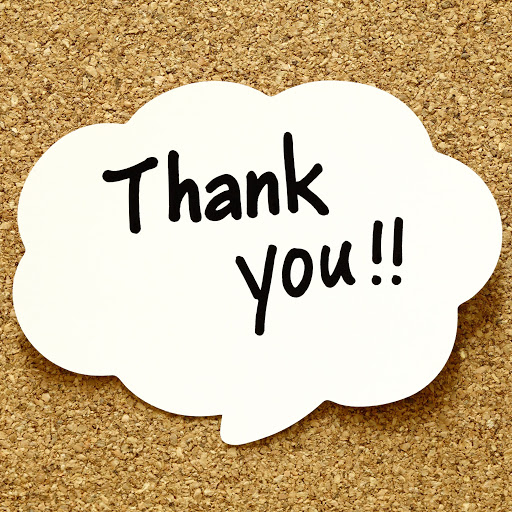